Message Training
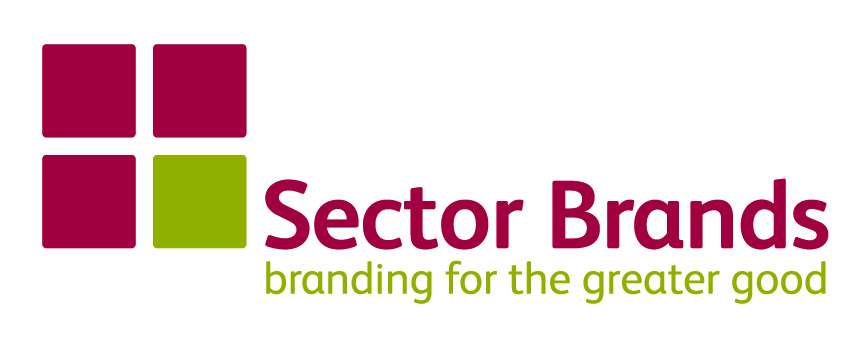 October 29, 2014
Our New Logo and Tagline
Our New Look and Feel
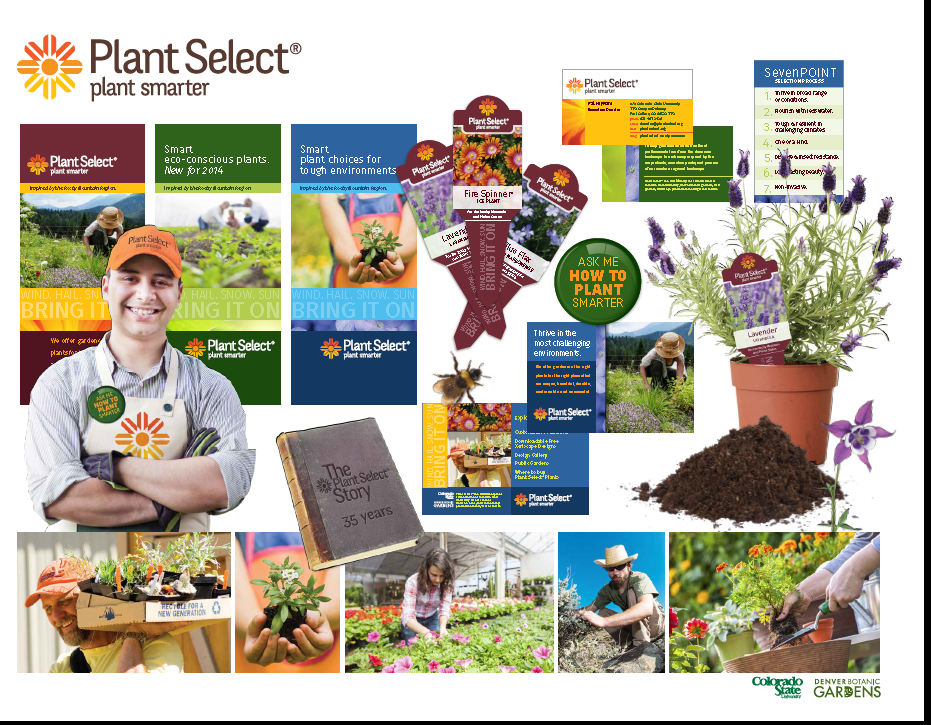 This Brand Won’t Work Without You
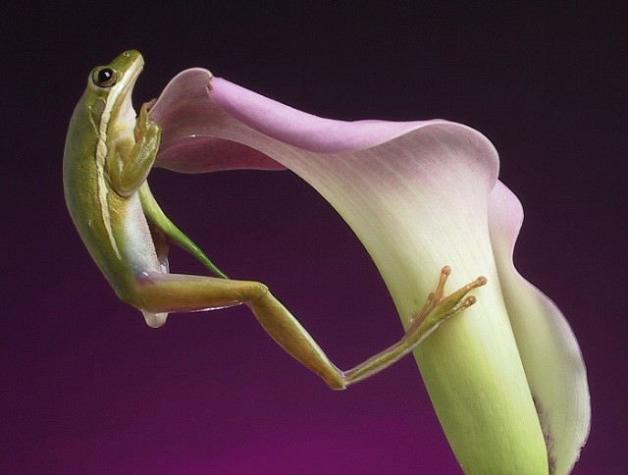 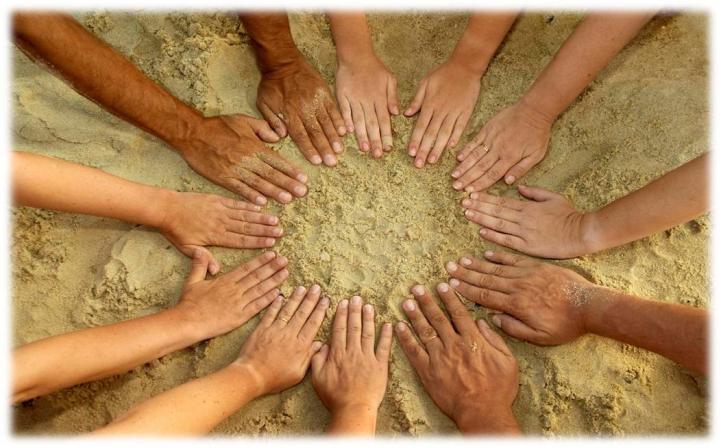 Sed ut perspiciatis
Bringing the Brand to Life
Know the Key Messages
Be prepared to answer:  So, what does Plant Select® do? 

Be Proactive
Decide what’s relevant to your audience

Make it Personal
Enhance with your personal observations

Make It Powerful
Demonstrate enthusiasm
5
What You’ll Be Learning in this presentation
What, How, Why Plant Select®?
Techniques for delivering the message and adding emotion and power 
Storytelling as a powerful technique
Messaging Level #1:		Who Is Plant Select®?		What makes us different?		Why do we matter?
Who We Are:
Plant Select ® is the country’s leading 								source of plants designed to thrive 									in high plains and intermountain 									regions. 

								Key phases:
							- Leading source of plants
							- Thrive in high plains and
							   intermountain regions
What We Do
We find, test and distribute plants 								that help gardeners create smart, 								stunning successful gardens in 									tough environments 

								Key words:
							-Find
							-Test
							-Distribute
What Makes Us Unique?
FOUR things make Plant Select®
 							unique: 

A Smart Model
A Smart 7-Point Selection Process
Smart Features
Smart Benefits
Smart Model
Our smart, collaborative model 									leverages the power of
							three entities:

Colorado State University 
Denver Botanic Gardens
Horticultural industry professionals locally, nationally and globally.
Smart Process
Our 7-point selection processes:

THRIVE IN BROAD RANGE OF CONDITIONS
FLOURISH WITH LESS WATER
TOUGH and RESILIENT IN CHALLENGING CLIMATES 
ONE OF A KIND/UNIQUE
DISEASE/INSECT RESISTANCE
LONG-LASTING BEAUTY
NON-INVASIVE
Smart Features
Beautiful
Adaptable
Durable
Water-Wise
Easy to Care For
Lower environmental impact
Tough and Beautiful at the same time
Smart Benefits
Right plants for the right climate means more chance of success	
Environmentally-smart garden
More garden beauty with less work
Gardens that flourish longer with less resources
Gardens that can save time and money
Why We Matter -Bottom-Line Benefit
With Plant Select®, gardeners of all 							 	levels – from neglectful, novice and 						master gardeners to industry
			        professionals can have 
				  SMART,  STUNNING and 
								SUCCESSFUL plants using fewer 								      resources and with a positive						environmental impact.
Messaging Level #2:		What’s Your Story?
Becoming Brand Ambassadors
Everyone connected with Plant Select®
 has a story to tell that relates to:
How Plant Select® Helps You 
Plant Smarter
What’s your story?

Can you tell a story or give an example of how Plant Select® helped you, a customer, a grower, a retailer, or a gardener Plant Smarter?
How Can You Help?
Be our brand ambassador
 Train other folks on the message
Use this PowerPoint
We can send messaging materials, buttons
 	Identify opportunities to promote   	Plant Select®


THANK YOU!